PON - VACANZA STUDIO A KM 0A tutta scuola – Inclusione sociale e lotta al disagio
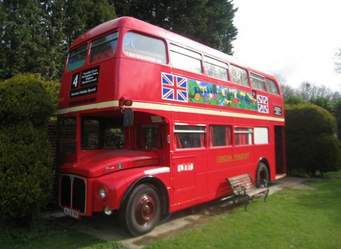 Attività di reading and speakingI ragazzi, dopo aver svolto le attività di saluto con canti e drammatizzazioni (warm-up)  vengono aiutati ad organizzarsi in gruppo per svolgere le attività della prima parte della mattinata, giochi con flash cards, esercizi su schede, attività di drammatizzazione, conversazioni.
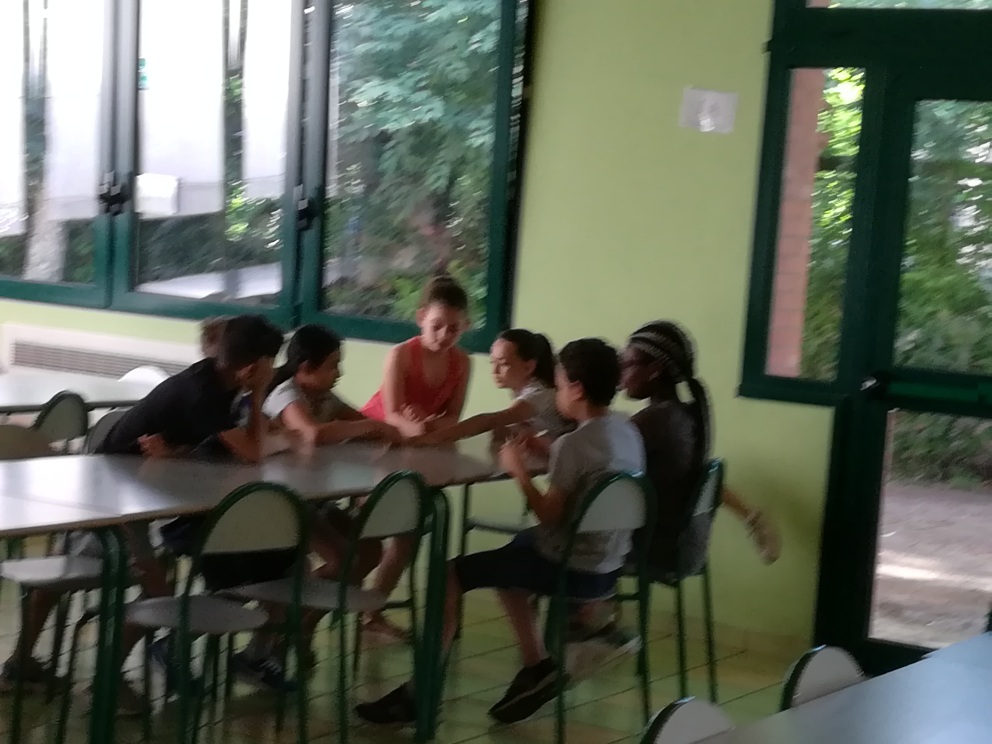 Attività di listeningNella seconda parte della mattinata i ragazzi, divisi in gruppo, ascoltano le indicazioni date dalle insegnanti e costruiscono con materiale di facile consumo biglietti, scatoline e libri da riempire e decorare per consolidare i contenuti appresi nella prima parte della mattinata.
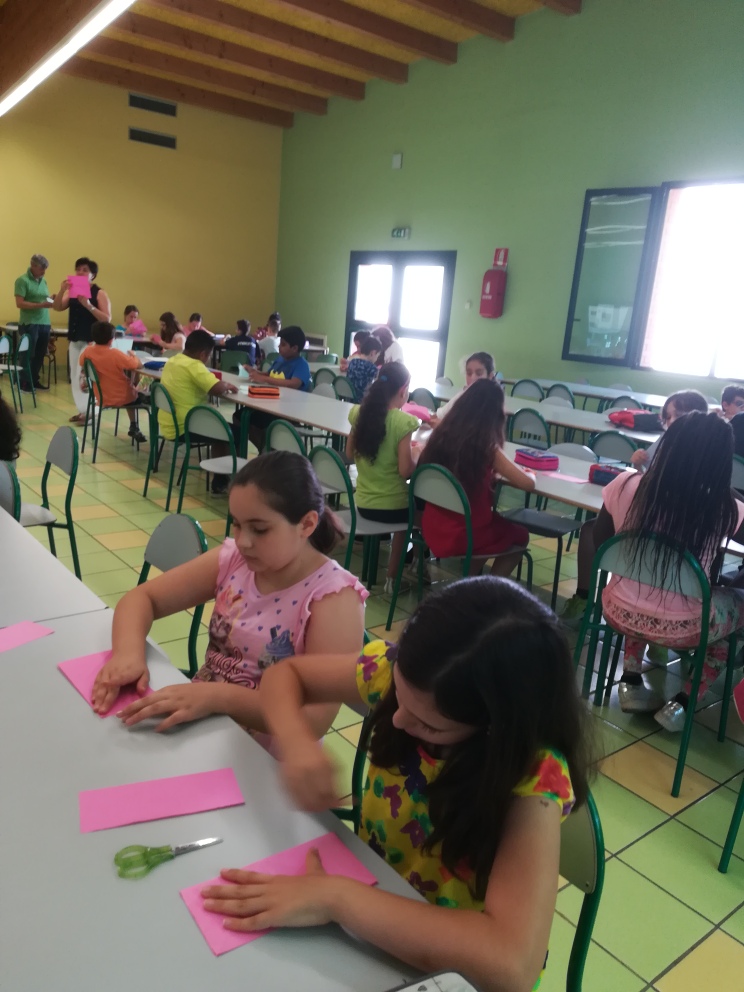 Attività di listening , writing and speakingLe insegnanti riprendono la storia vista e ascoltata in video e spiegano l’attività da svolgere: creare delle flash cards e utilizzarle poi per giocare in gruppo.
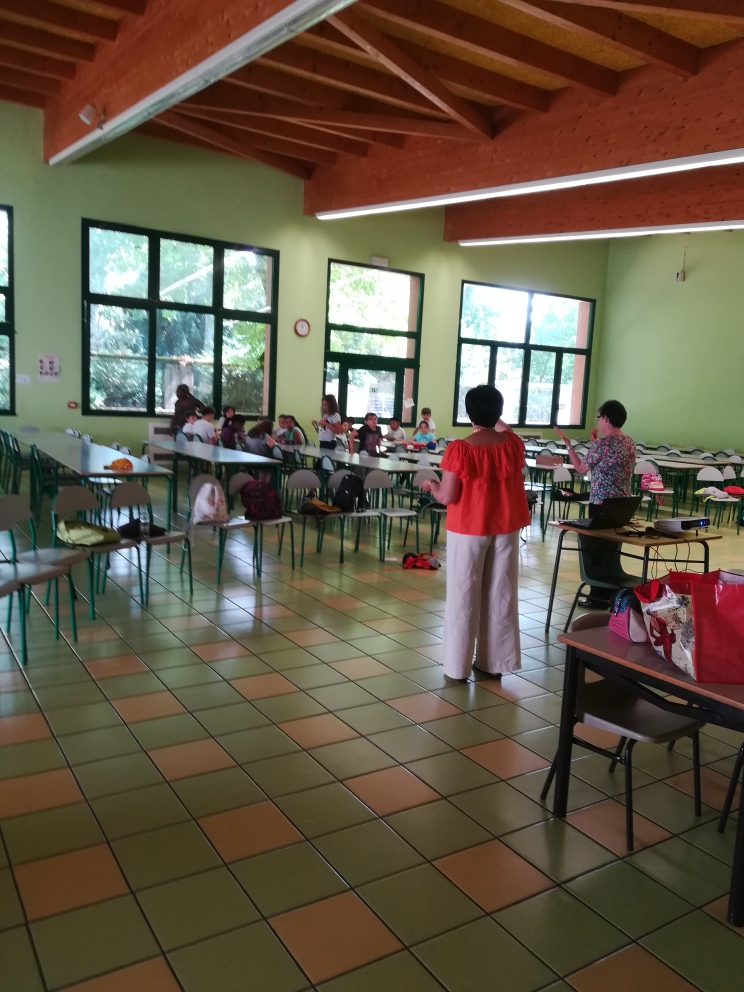 Attività di listening and drawingI ragazzi ascoltano dall’insegnante le attività legate al progetto europeo «Il bene comune» attinente alla solidarietà e alla tolleranza. Si propongono poi attività di disegno, ritaglio e costruzione.
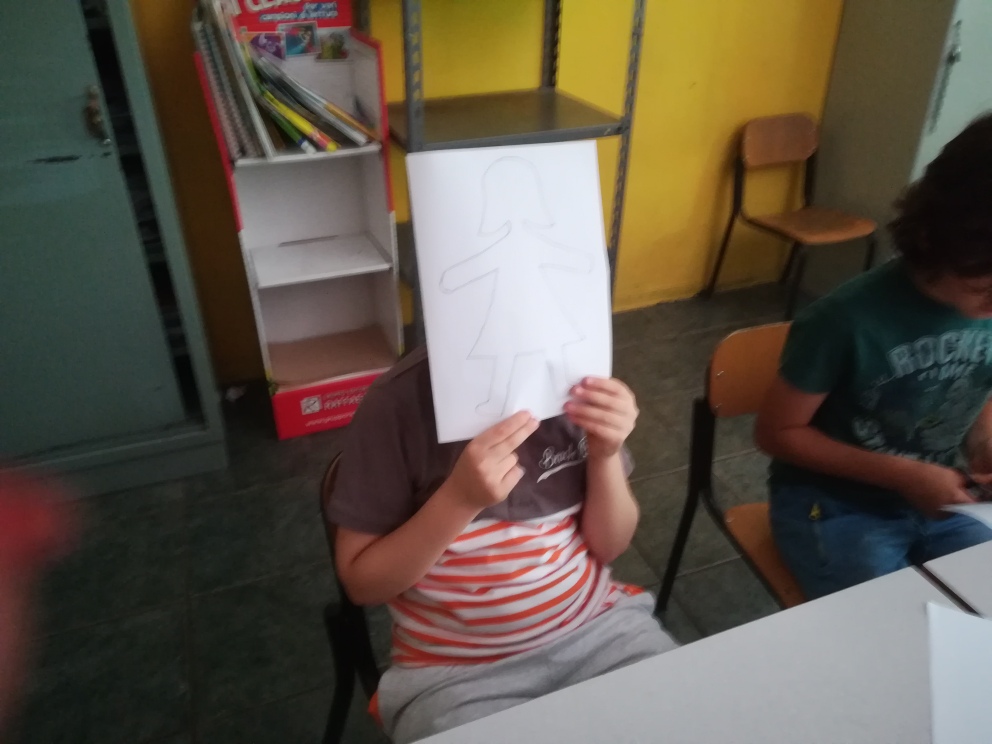 PON – VACANZA STUDIO A KM 0
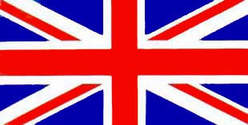